Math Review
What skills do I need to be successful in physics?
Basic Math Skills
Taking accurate measurements
Making and interpreting graphs
Scientific Method
I Love Math!How Much Do I Get To Do?
Math is the language of physics.

No new Math……..
………..but……………
You’ll need to use the math you’ve already learned.
Mr. G’s Problem Solving Strategy a.k.a. G.U.E.S.S. Method
Read the problem.   Seriously, actually READ the problem all the way through!
Annotate (that means underline or highlight) the important information.
Identify and chart the known and unknown values.
Determine which formula you need to solve the problem.
Isolate the unknown variable on one side of the equal sign.
Insert the known values into the formula.
Solve the problem.
Don’t Use Four-Letter Words in Physics!
Inch

Foot

Yard

Mile
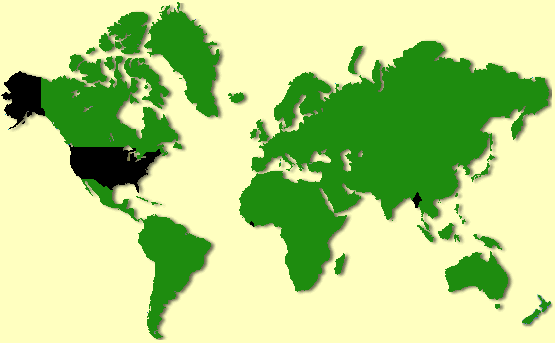 SI Units
Fundamental
Units
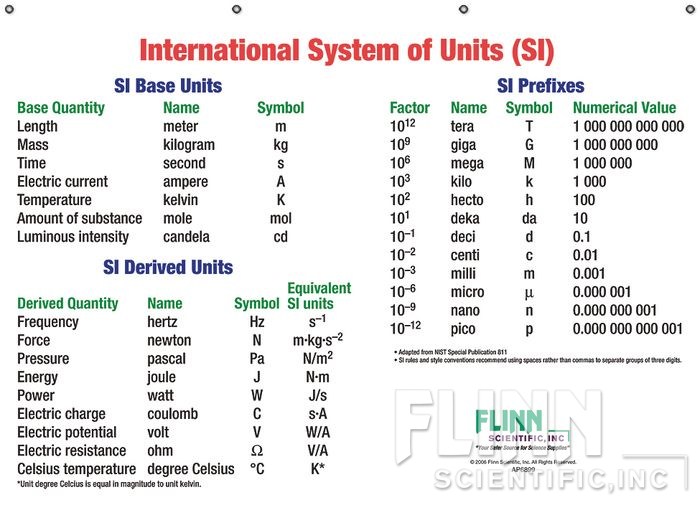 Dimensional Analysis
Dimensional Analysis
Dimensional Analysis
Try a Couple on Your Own!
Convert 2.67 liters to milliliters



Convert 3.61 yards to meters (1 inch = 2.54 cm)
Accuracy vs. Precision
Accuracy
The closeness of a measurement to its actual value.

Precision
The closeness of a measurement to other measurements obtained in exactly the same way.
Significant Figures
Significant Figures
Digits from 1-9 are always significant.
Zeros between nonzero digits are significant.
Zeros to the right of the decimal and a significant figure are significant.
Zeros used for placing the decimal point are not significant.
Significant Figures
Multiplication and Division
When multiplying or dividing, the answer may only show as many significant digits as the multiplied or divided measurement showing the least number of significant digits.

Addition and Subtraction
When adding or subtracting your answer can only show as many decimal places as the measurement having the fewest number of decimal places.
Scientific Notation
Multiplication and Division

(7.2 x 103) x (3.0 x 105)

21.6 x 108

2.16 x 109

2.2 x 109
Scientific Notation
Addition and Subtraction

(6.3 x 105) + (3.25 x 106)

(0.63 x 106) + (3.25 x 106)

3.88 x 106

3.9 x 106
Scientific Method
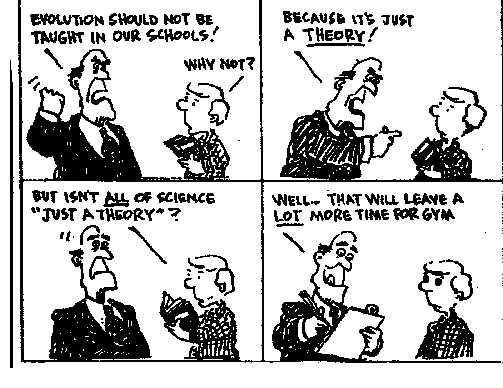 Scientific Method
Hypothesis
An educated, testable guess

Scientific Theory
An explanation or model based on observation, experimentation, and reasoning.

Scientific Law 
A phenomenon of nature that has been proven to invariably occur whenever certain conditions exist or are met
Scientific Method
Observation
Question
Negative
Revise
Hypothesis
Hypothesis
Positive
Experiment
Retest
Analysis
Theory
Graphs
Why do we use graphs in science?
Good way to visually represent data
Easier to see
Trends
Relationships between data points
Easier to understand
One of the most important tools used by scientists
Types of Graphs
Line Graph
Shows how a sample of data changes over time
Can show how a single data point changes over time or how multiple data points change over time
Line Graph
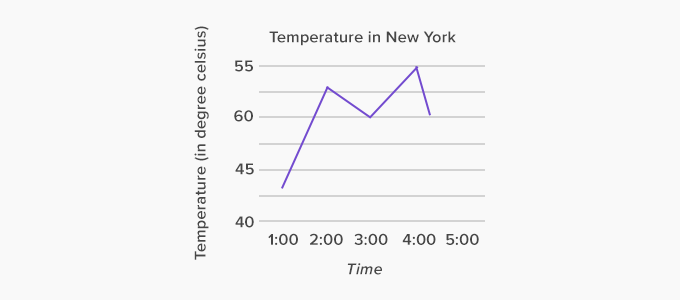 Line Graph
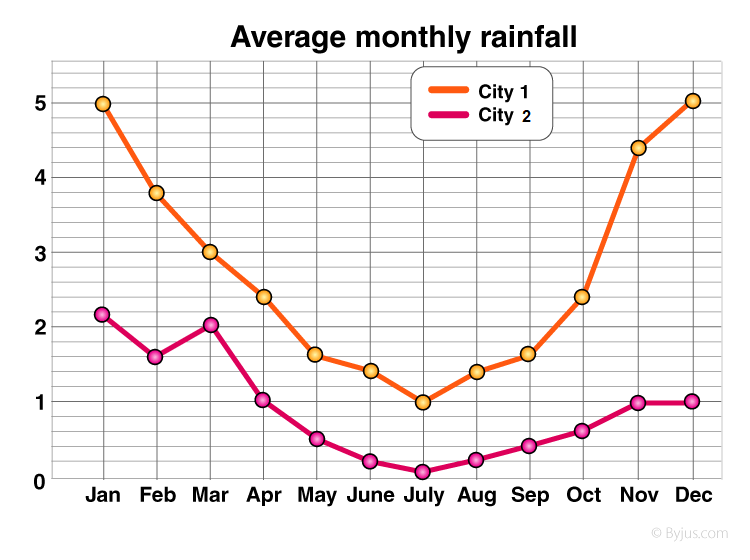 Bar Graph
Used to show quantities of frequencies.
Good for making comparisons
Can also be used to show changes over time
Time intervals should be larger
Bar Graph
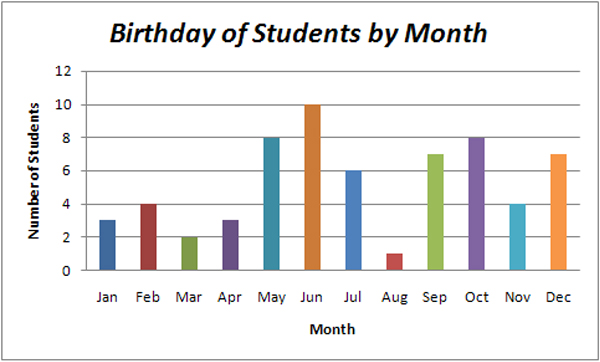 Bar Graph
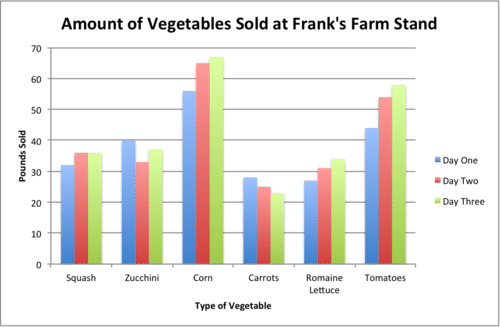 Bar Graph
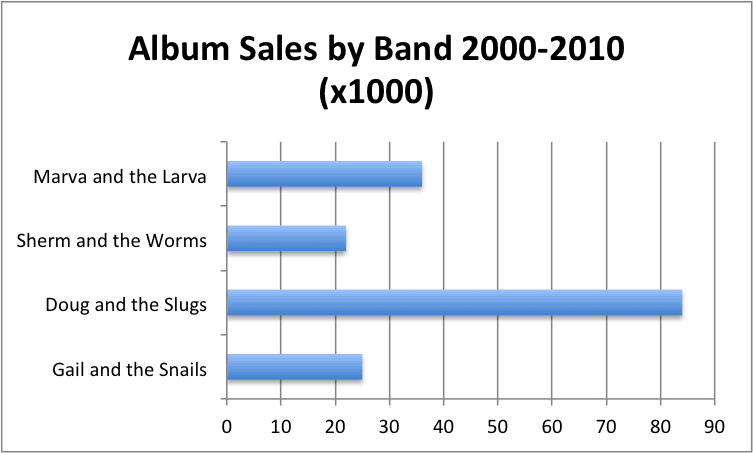 Pie Chart
Used to show percent of a whole
Not commonly used
Pie Chart
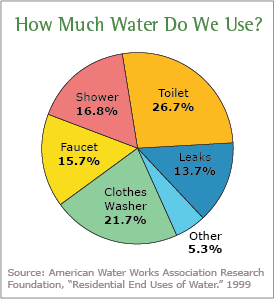 Pie Chart
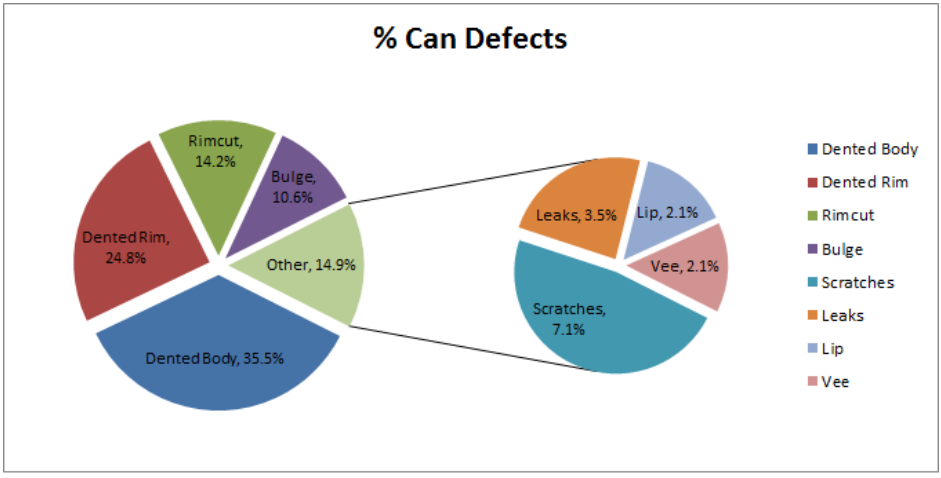 Scatter Plot
Shows relationships between two variables
Most of the graphs you make in this class will be scatter plots.
Scatter Plot
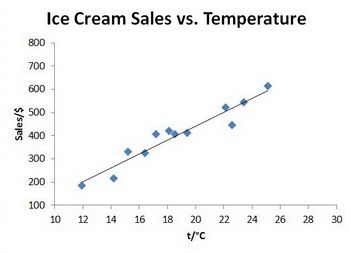 Scatter Plot
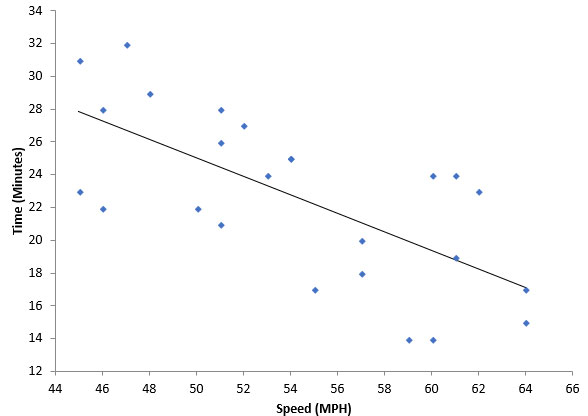 How to Create a Graph
Independent Variable – The variable that is changed by the researcher
Goes on the x-axis

Dependent Variable – The variable that is measured by the researcher
Goes on the y-axis
Elements of a Graph
Graph Title
Should convey the purpose of the graph
Axis Titles
Both x and y axes must have titles
Units MUST be included for numerical values
Ex: seconds (s), centimeters (cm), temperature (⸰C)
Elements of a Graph
Trendline
The best line that fits through all of the data points
Doesn’t need to go through the data points
Shows trends between variables on a scatter plot
Also called a line of best fit
Drawing Graphs by Hand
Need to be NEAT and easy to read
Lines and axes should always be drawn with a ruler
Scale should be uniform throughout
Graph should fill as much of page as possible